“Wake up the Watchmen”
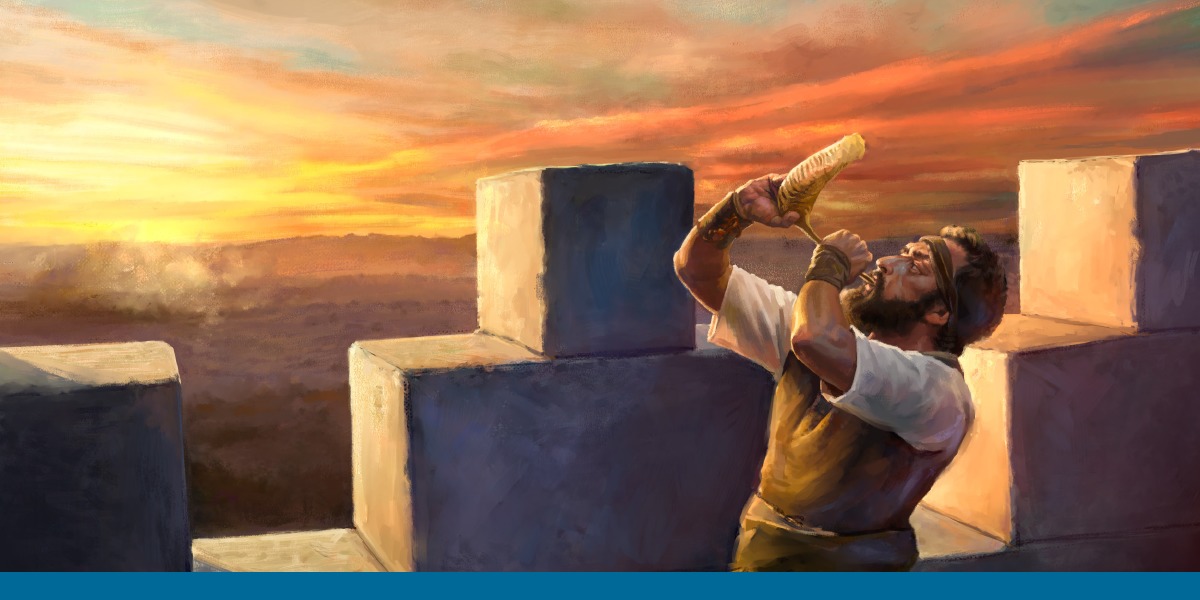 “Walking Worthy Before the Lord”
Remembering the Prophet  Ezekiel’s Words
     On the Walls of Jerusalem

     “The Ramparts Walk”
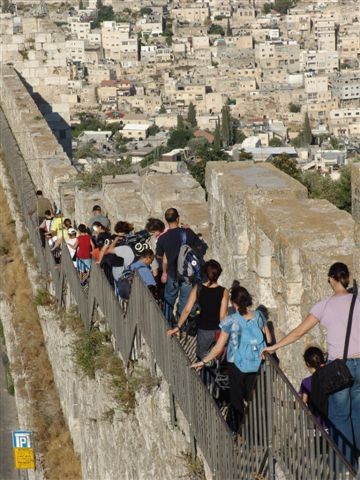 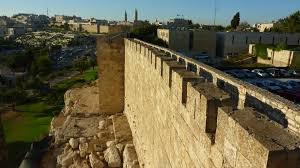 Danger from the Enemy
     Comes in 2 Forms

#1.  Physical Danger
        Ezekiel 33:1-6

 #2. Spiritual Danger
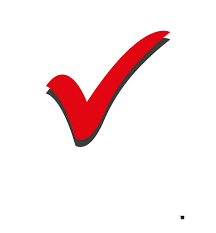 Ezekiel Chapter 33:1-6   
                                
Again the word of the Lord came to me, saying,

 Son of man, speak to the children of your people,                                         		and say to them,                                                                                                                    When I bring the sword upon a land,                                                                                      if the people of the land take a man of their coasts,                                             and set him for their watchman:

3. If when he sees the sword come upon the land,                                             	he blow the trumpet, and warn the people;

4. Then whosoever hears the sound of the trumpet,                                          		and takes not warning;                                                                                             	if the sword come and take him away,                                                                   	his blood shall be upon his own head.
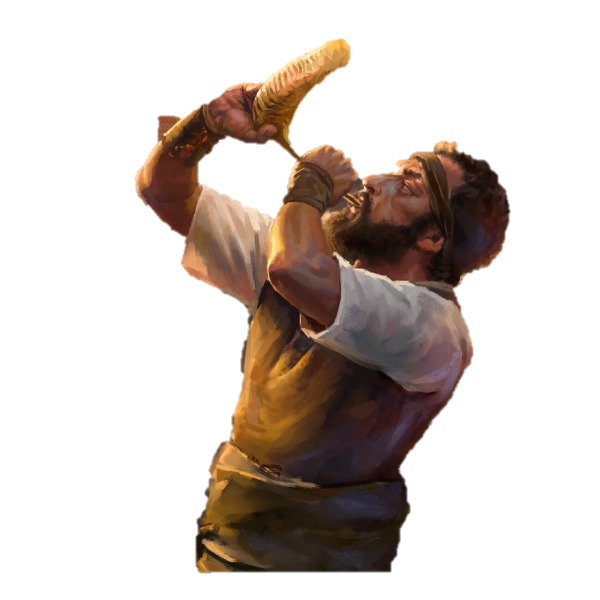 5. He heard the sound 
  	of the trumpet 
    	and took not warning;                                                                                                     	his blood shall be upon him.                                                                                        But he that takes warning
	 shall deliver his soul.

6. But if the watchman
 	see the sword come                                                                                           and doesn’t blow the trumpet,                                                                                               and the people are not warned;                                                                                                     	if the sword come,                                                                                                                 	and take any person                          	from among them,                                                                        he is taken away in his iniquity;                                                                                  	but his blood I will require
 	at the watchman's hand.
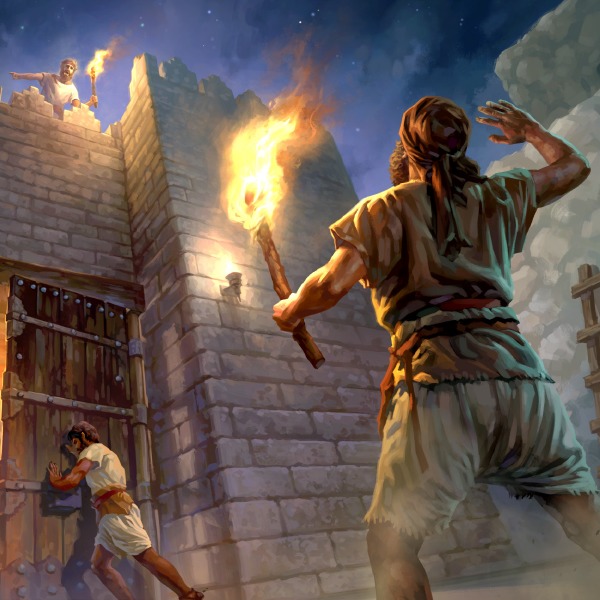 Danger from the Enemy
     Comes in 2 Forms:

#1 Physical Danger 

 #2. Spiritual Danger
          Ezekiel 33:8-20
          Ezekiel 18
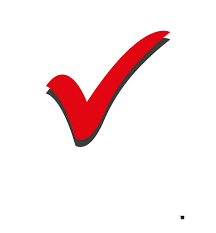 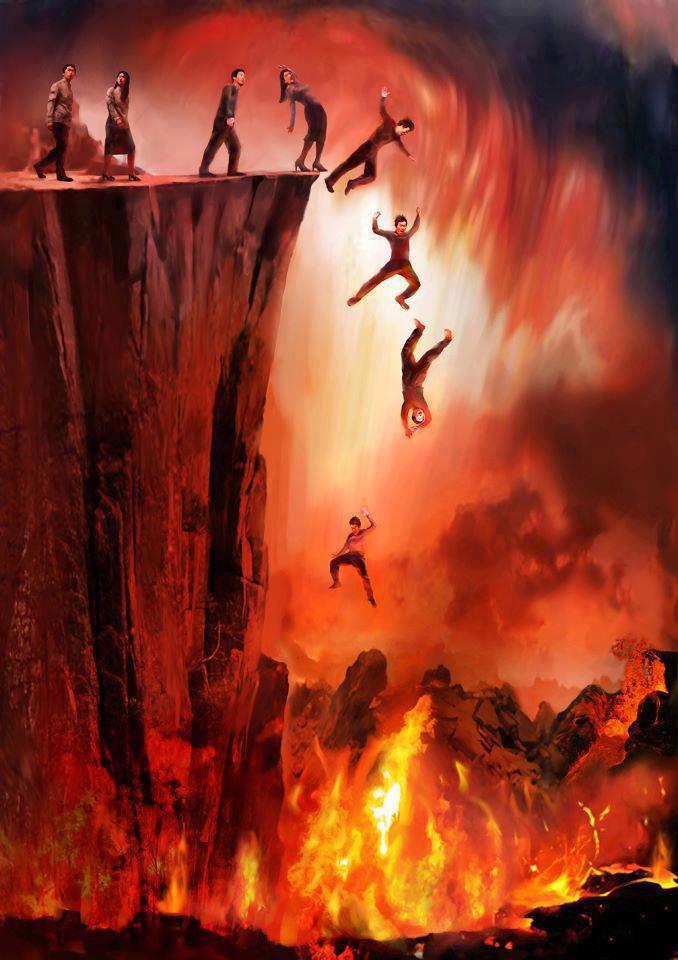 8 When I say to the wicked,  
 Wicked man, you shalt surely die;  
	 if you do not speak 
 to warn the wicked from his way,                                                            that wicked man shall die in his iniquity;                                                                  	but his blood will 
	I require at your hand.

9 Nevertheless, if you warn 
    	 the wicked of his way
   		  to turn from it;
     if he does not turn from his way,  
    	 he shall die in his iniquity; 
      But you have delivered your soul.
Wake up, O Watchmen
   What are we doing 
    ….. to Win the Lost?
11. Say unto them,
 As I live, says 
the Lord God,
 I have no pleasure
 in the death 
of the wicked;
 but that the wicked turn from his way and live:

turn ye, turn ye
 from your evil ways;
 for why will you die,
 O house of Israel?
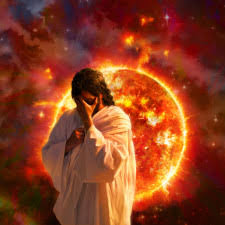 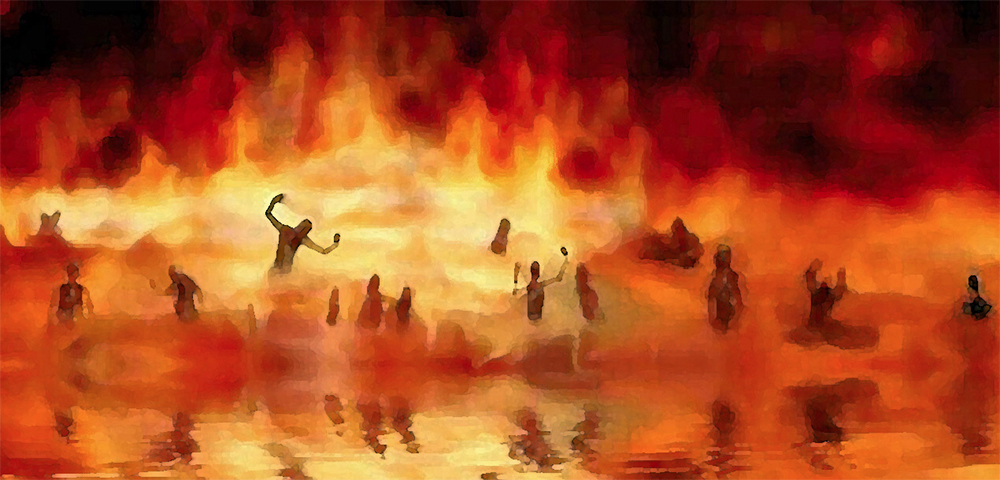 12. Therefore,  son of man, say to the children of your people, 
         The righteousness of the righteous
              shall not deliver him in the day of his transgression:
             		 as for the wickedness of the wicked,
              he shall not fall thereby in the day
             		  that he turns from his wickedness;

             Neither shall the righteous be able to live for his                                   			righteousness in the day that he sins.

 13.  When I shall say to the righteous, that he shall surely live;
            if he trust to his own righteousness, and commit iniquity,
                 all his righteousness shall not be remembered;
               	 but for his iniquity that he has committed,
              			  he shall die for it.
18. When the righteous turns from his righteousness,                                       	and commits iniquity, he shall even die thereby.
19. But if the wicked turn from his wickedness, 
and do that which is lawful and right, he shall live thereby
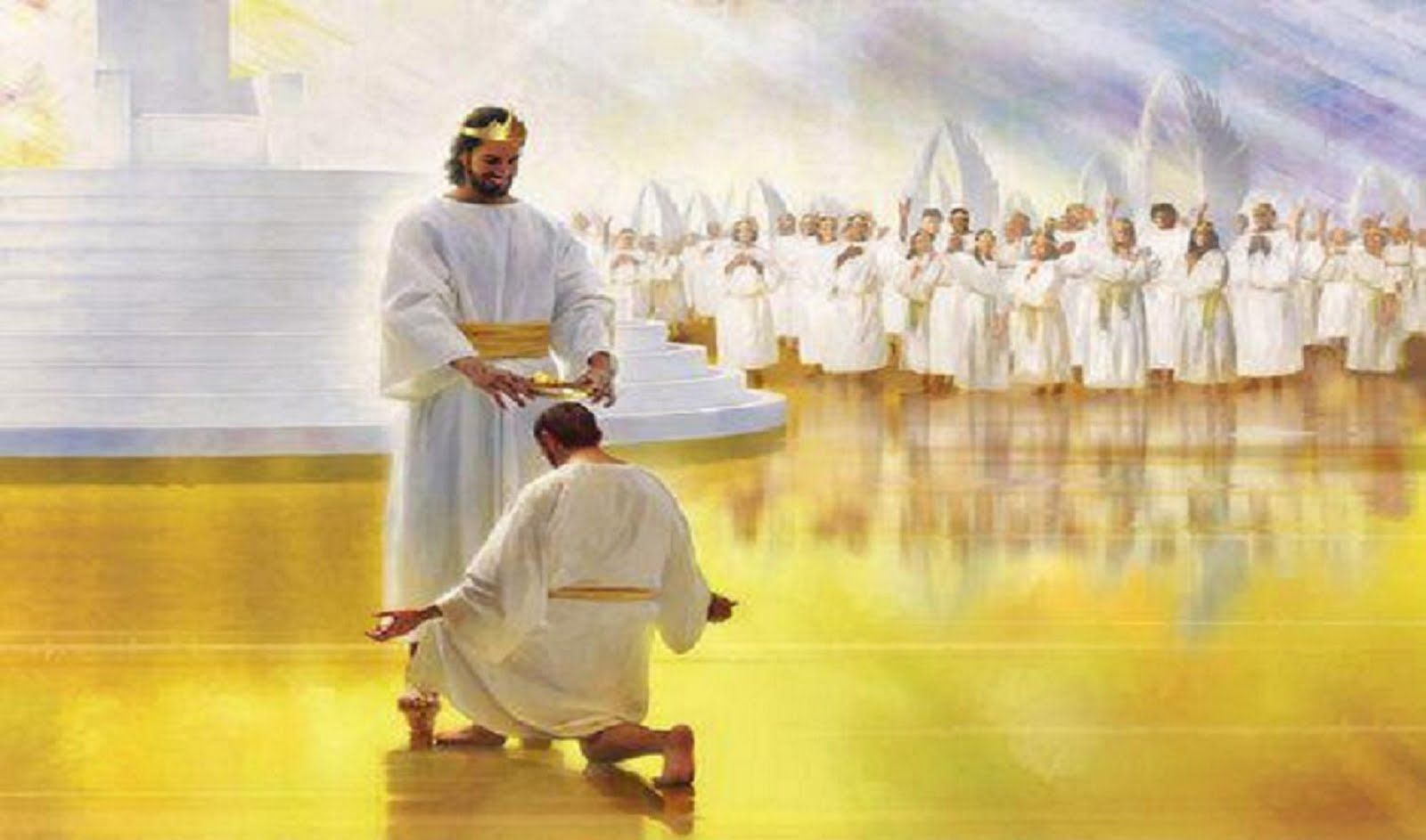 20. Yet you say, The way of the Lord is not equal. 
	I will judge you every one after his ways
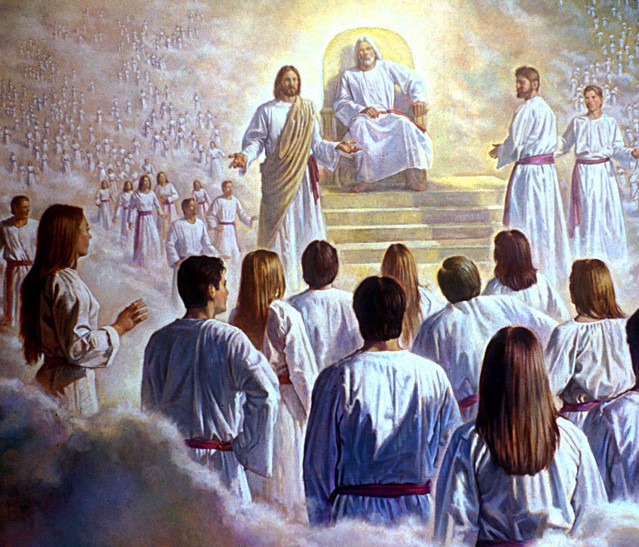 Where Is there a Message
 		        in the New Testament
 				About the Watchmen in the Church?
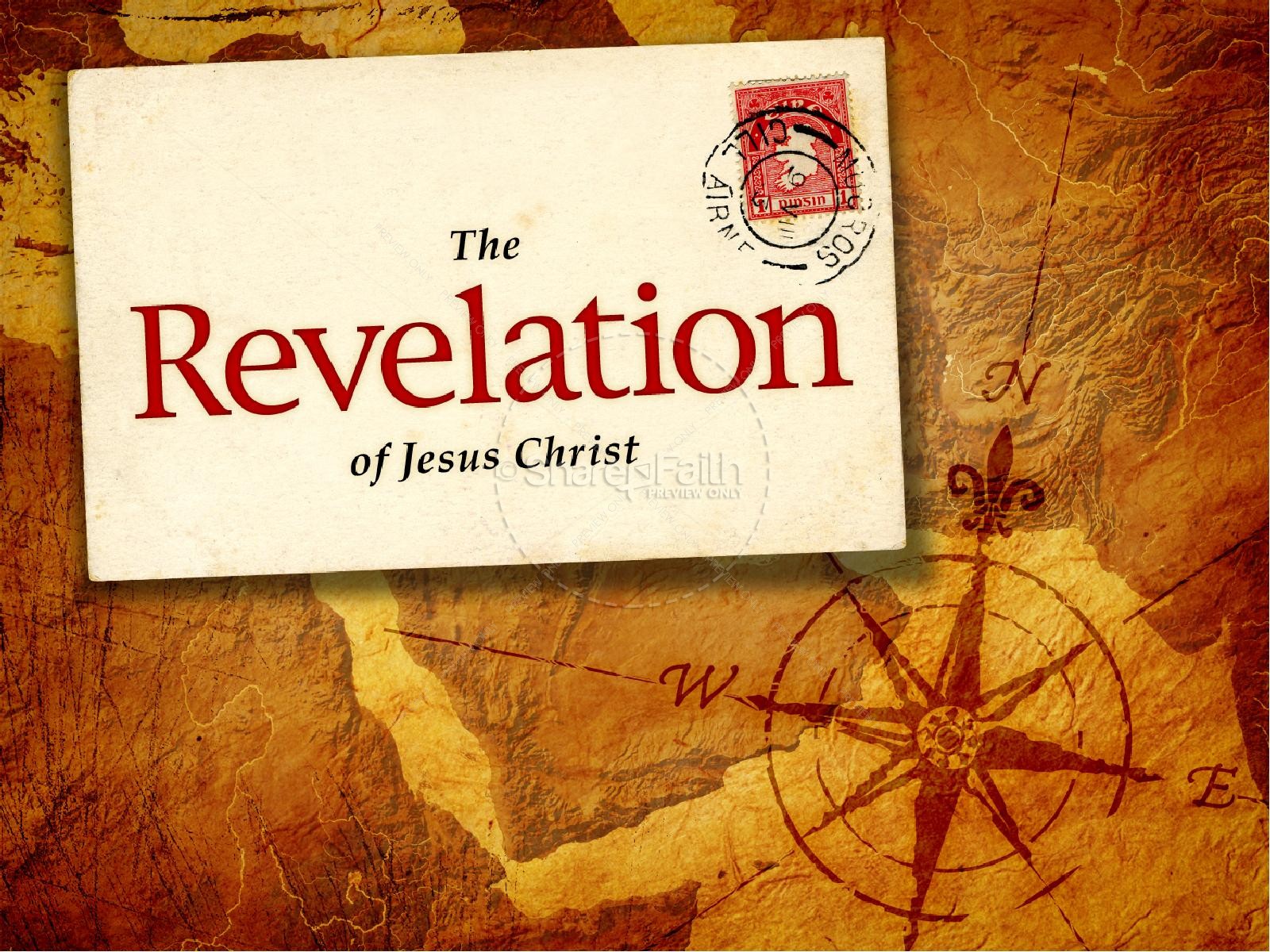 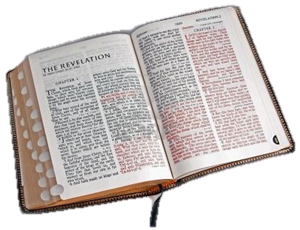 Jesus ‘ Message to The Church of Sardis           	            Revelation. 3: 1-8
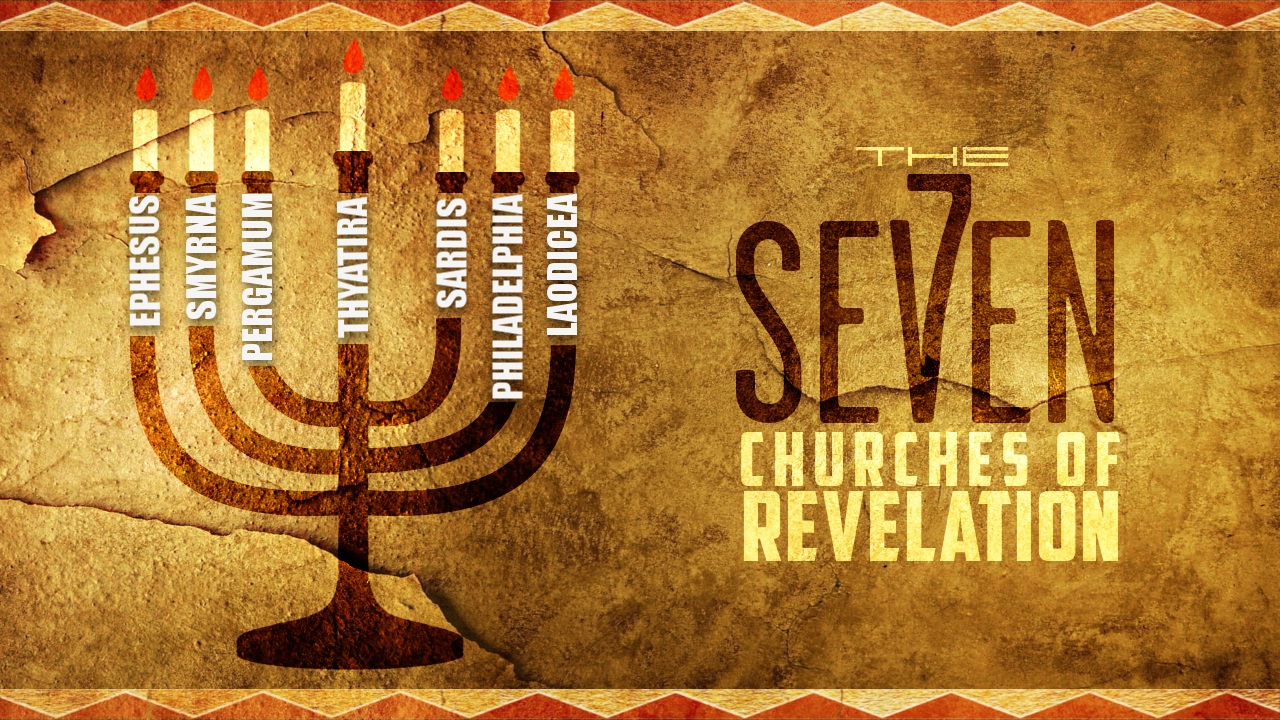 “And to the Angel of
    The Church of Sardis write, 
     These things says He
 Who has the 7 Spirits of God 
     and the 7 stars.

 “I know your works,
   that you have a name that you live,
   	and  you are dead.

2. Be watchful and strengthen
   	the things which remain, 
  	that are ready to die: 
  For I have not found your works 
	perfect before God.
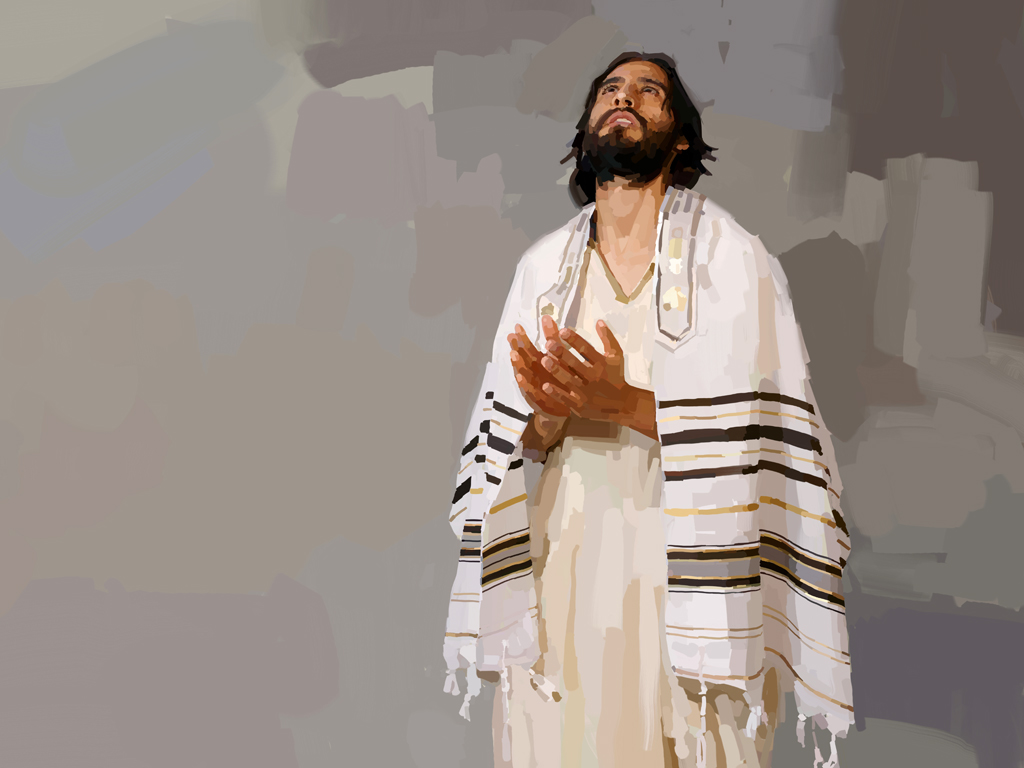 3. “Remember therefore how you have received and heard.
                             Hold fast and Repent.















  If you therefore shall not watch,  I will come upon you as a thief, 
  and you will not know  what hour I will come upon you.
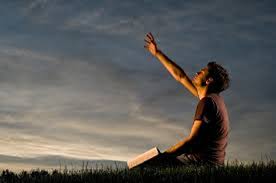 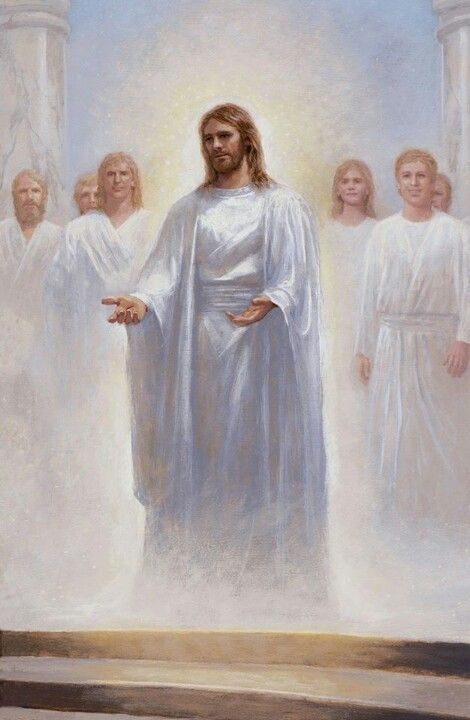 5. “He that overcomes,
 the same will be clothed
	 in white raiment,
 and I will not blot his name
 	out of Heaven,

 but I will confess his name
 	before My Father,  
and before the angels.
Ancient Sardis
“Asleep…Almost Dead”
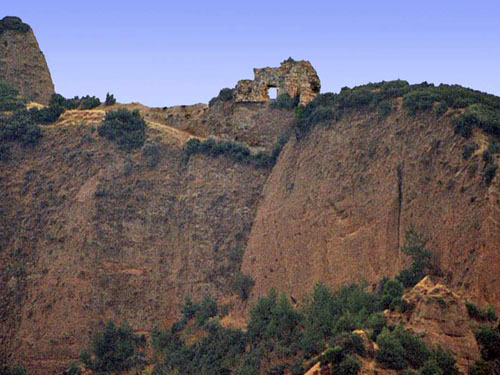 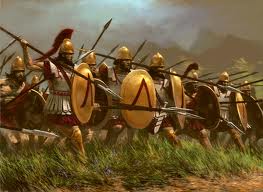 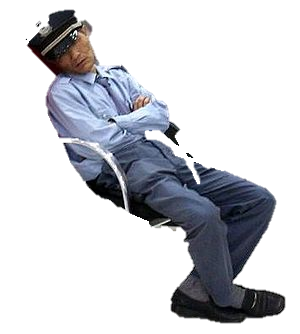 The Day of the Lord will come like a Thief in the Night.
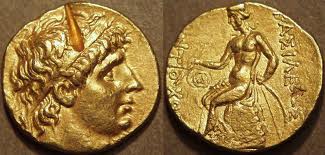 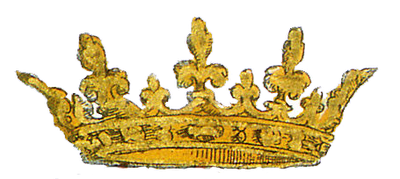 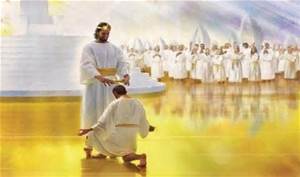 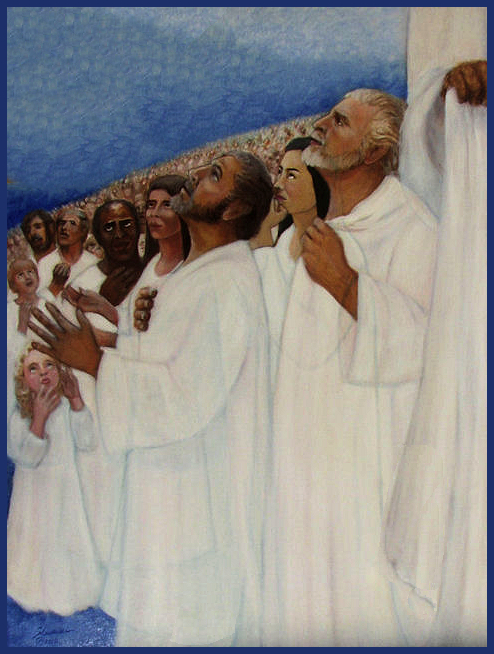 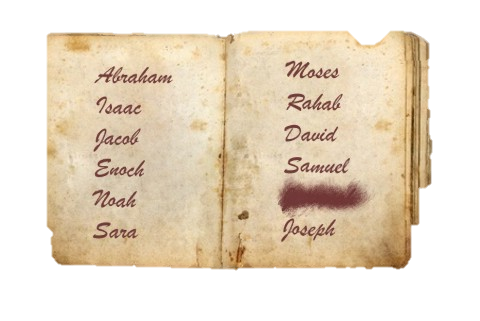 Can Names Be Blotted Out
			 in the Bible?
#1.  Revelation 3:5    Sardis
#2.     Revelation  Chapter 7:4-8
#3  Revelation 22:18-19
Old Testament  - Genesis 7:4; 7:23; Exodus 17:14, 32:32-33; Number5:23;
 Deut 9:14, 25:6;  25:19;  29:20; Judges 21:17;  2 Kings 14:27; 2 Kings 21:13; Nehemiah 4:5, 13:14; Psalms 9:5;  52:1;  51:9,  69:28  Psalms 109:13-14;
 Proverbs 6:33, 30:20;  Isaiah 25:8; 44:22; Jeremiah 18:23,
New Testament  -  Acts 3:19;  Colossians 2:14,  Rev 3:5;  7:17;  21:4;  22:18-19
The Day of the Lord
              comes as
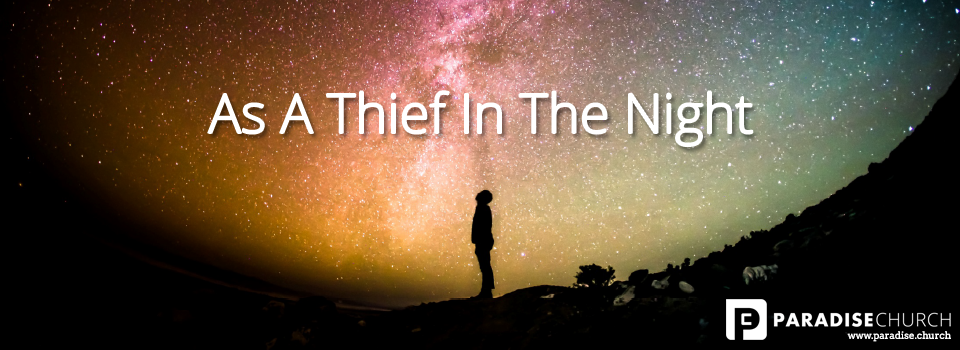 Only to Those who are asleep,
To those who are  lukewarm 
To Those who are living like the world 
“Laodecian”
First Thessalonians 
Chapter 5
1.But of the times and the seasons, brethren,
 ye have no need that I write unto you.

2 For yourselves know perfectly that the day of the Lord so cometh as a thief in the night.

3 For when they shall say, Peace and safety; 
then sudden destruction cometh upon them,
 as travail upon a woman with child; 
and they shall not escape.
4.But you, brethren, are not in darkness, 
so that Day will overtake you like a thief
.
5. Ye are all the children of light,
 and the children of the day:
we are not of the night, nor of darkness.

6. Therefore let us not sleep, as do others;                   but let us watch and be sober.

7. For they that sleep sleep in the night;
 and they that be drunken are drunken in the night.
.
8. But let us, who are of the day, be sober,
 putting on the breastplate of faith and love;
 and for an helmet, the hope of salvation.

9. For God hath not appointed us to wrath,
 but to obtain salvation by our Lord Jesus Christ,

10. Who died for us, that, whether we wake or sleep, we should live together with Him.

11. Wherefore comfort yourselves together,
 and edify one another, even as also you do.
The Day of the Lord is the Tribulation!
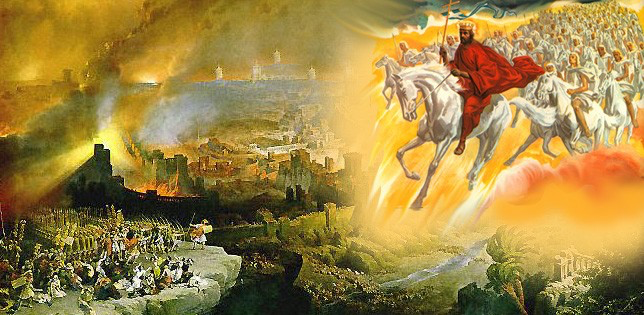 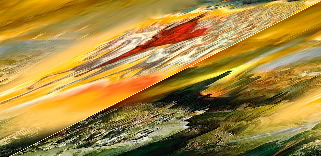 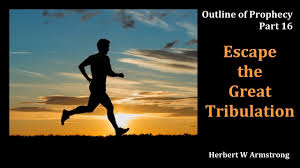 Jesus teaches  	us how to
Wake-up
Strengthen what Remains
Remember everything God has done for us
Repent
Overcome and Obey the Word
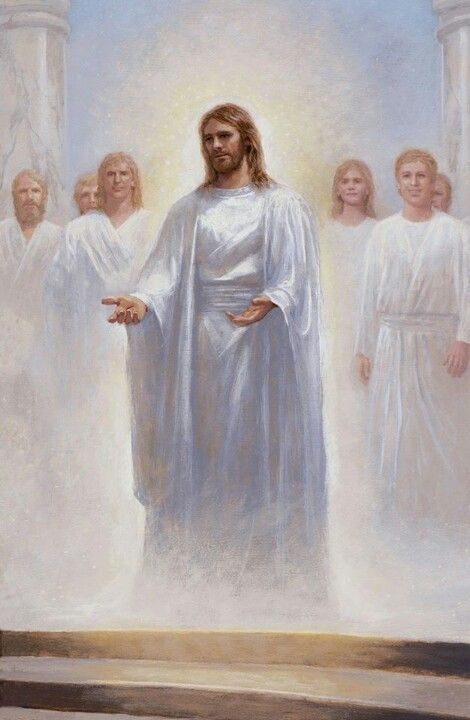 Remember Your Reward
 for Waking Up and Watching
Jesus will make sure Your Name              is written in the Lamb’s Book of LIfe

           Not Blotted Out

Jesus  will Confess Your Name 
   Before God and all the Angels

He will dress you in a white robe

And Welcome you to Live with Him
                Forever
.
“Watch  therefore, and pray always,
 that you may be counted worthy to escape all these things that shall come to pass, 
and to stand before the Son of man” Luke 21:36
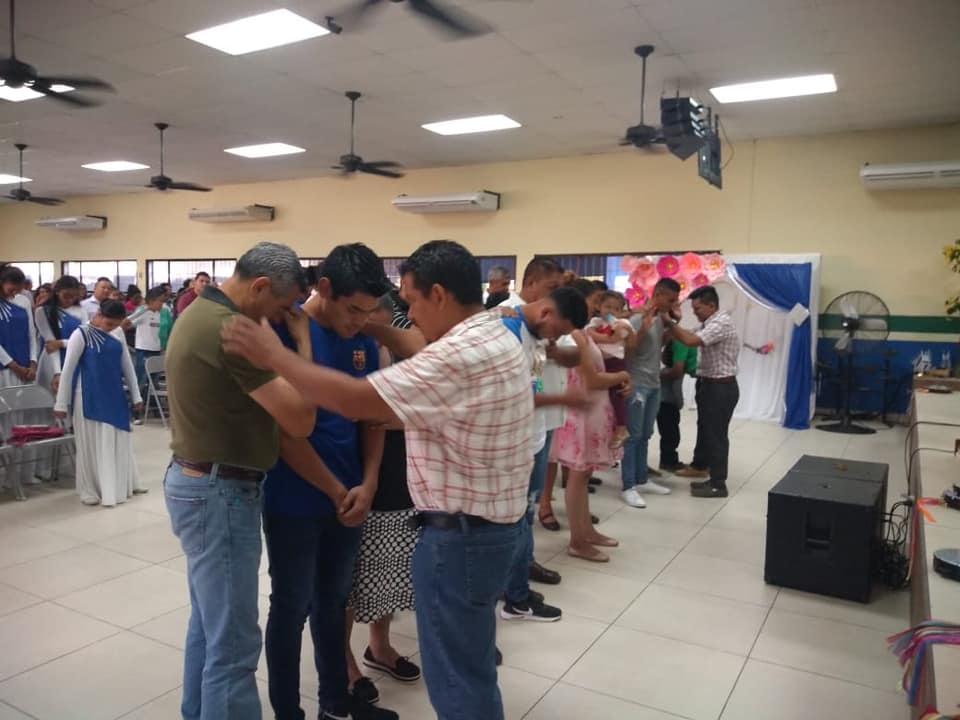 Halleljuah, the Thief has No Power over US!
   For  We are Blood-Bought,  Holy Ghost Filled, Covenant-Sealed, 
Worshipping in Spirit and in Truth, 
Lovers & Doers of the Word!
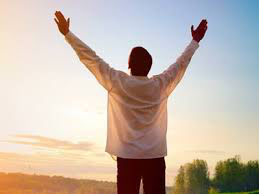 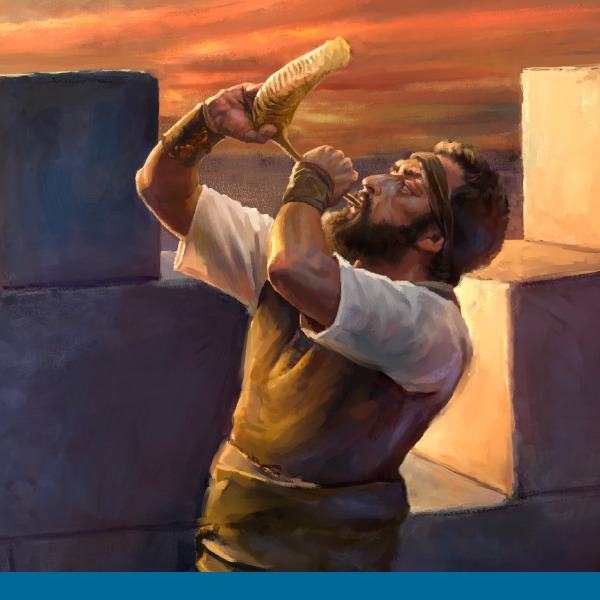 We are 
Your
Mighty     Watchmen

And We
Are Awake!